FÍSICA EletromagnetismoTreino da Regra do Tapa e Regra da Mão Direita
TIO ROSY
Eletromagnetismo
Magnetismo
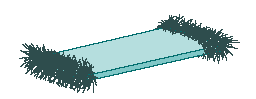 É o estudo dos ímãs e suas propriedades
Propriedades
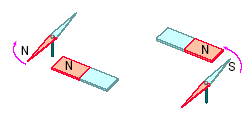 (i)  Apresentam dois pólos (NORTE – SUL)
(ii) Pólos do mesmo nome se repelem e de nomes contrários se atraem.
Magnetismo Terrestre
(iii) Se deixar um ímã suspenso livremente ele gira apontando seu pólo norte para as vizinhanças do pólo norte geográfico porque a Terra é um grande ímã cujo pólo sul encontra-se próximo do pólo norte geográfico.
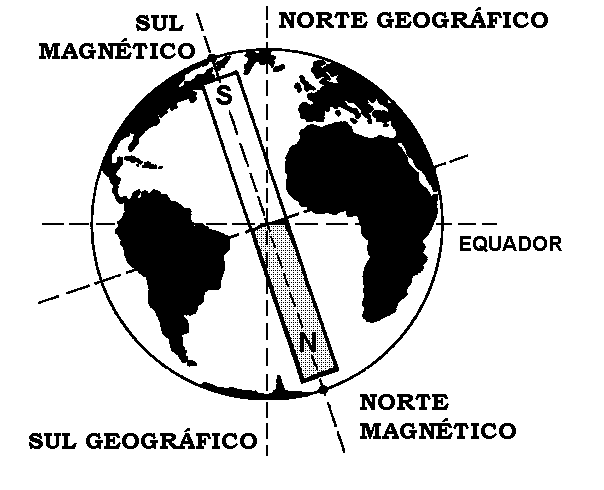 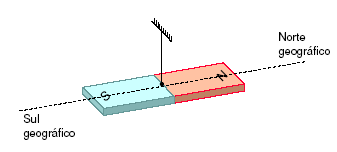 N
S
Inseparabilidade dos pólos de um ímã
(iv) É impossível separar os pólos de um ímã. Por mais que se quebre um ímã em pequenos pedaços, cada pedacinho será um novo ímã com um único pólo sul e um único pólo norte.
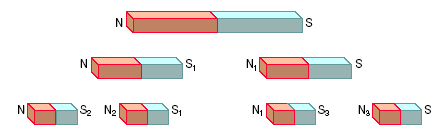 VETOR CAMPO MAGNÉTICO OU VETOR INDUÇÃO MAGNÉTICA
São as características da região próxima de um ímã que lhe permite atrair ou repelir outros imãs.
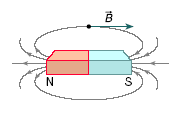 Para representar o campo magnético ou indução magnética utilizam-se as linhas de indução ou linhas do campo magnético
Linhas de campo magnético
Convencionalmente estas linhas saem do pólo norte do ímã e entram no pólo sul.
O vetor campo magnético é sempre tangente as linhas de campo magnético.
Quanto mais próximas as linhas de campo magnético, mais intenso o campo.
As linhas de campo magnético são sempre fechadas.
O campo magnético uniforme é representado por linhas de campo magnético paralelas e eqüidistantes.
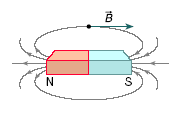 Magnetismo Terrestre e suas linhas de indução magnética
O magnetismo terrestre pode ser representado pelas figuras
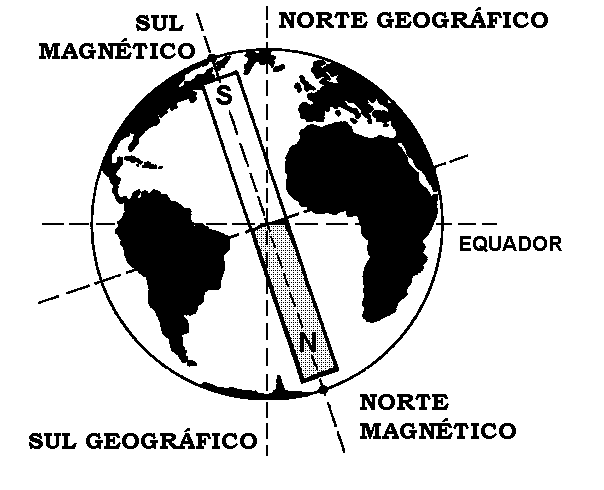 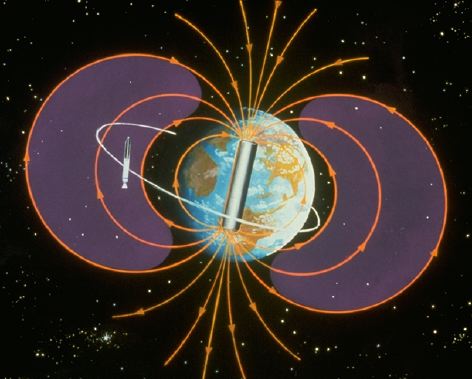 Observe que as linhas de campo magnético da terra estão saindo do pólo norte magnético e entrando no pólo sul magnético.
S      N
Ímã
Fe
SUBSTÂNCIAS
Quanto ao poder magnético existem três tipos básicos de substâncias
Ferromagnéticas: são as substâncias com forte atração no sentido do campo. Exemplo: Fe, Ni, Co e ligas destes. Apresenta ótima organização dos ímãs elementares no sentido do campo magnético.
SUBSTÂNCIAS
S      N
Ímã
Pt
Paramagnéticas: são as substâncias com fraca atração no sentido do campo. Exemplo: Pt, Na, K etc. Apresenta uma sutil organização dos ímãs elementares no sentido do campo magnético.
S         N
Ímã
Au
SUBSTÂNCIAS
Diamagnéticas: são as substâncias com fraca repulsão, logo no sentido contrário do campo. Exemplo: Bi, Ag, Au etc. Apresenta uma sutil organização dos ímãs elementares no sentido contrário do campo magnético.
Eletromagnetismo
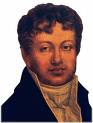 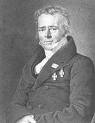 LEI DE AMPÈRE 
	Em 1820 Christian Oersted verificou que corrente i altera o campo magnético próximo do condutor. Ampère equacionou este fenômeno que ficou conhecido como lei de Ampère.
Andree Marie Ampère
Cristian Oersted
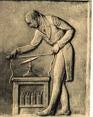 Fontes de campo magnético:
Ímã 
Condutor percorrido por corrente
Eletromagnetismo
CAMPO GERADO POR UM CONDUTOR RETO
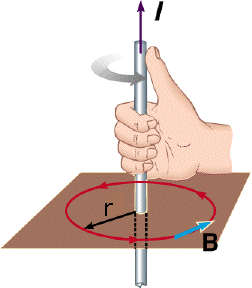 Lei de Biot-Sovart
Para determinar o sentido do vetor indução magnética utiliza-se a regra da mão direita!!!
Eletromagnetismo
CAMPO CRIADO POR ESPIRA
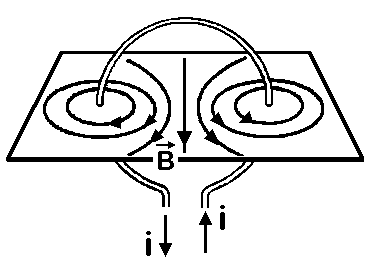 Para determinar o sentido do vetor indução magnética utiliza-se a regra da mão direita!!!
Eletromagnetismo
CAMPO CRIADO POR SOLENÓIDE OU BOBINA
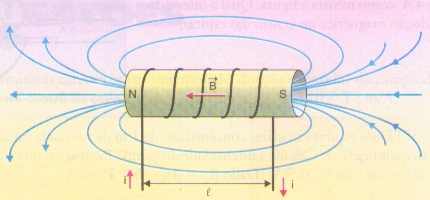 Para determinar o sentido do vetor indução magnética utiliza-se a regra da mão direita!!!
Treino da Regra da Mão Direita
Um condutor reto muito longo é percorrido por uma corrente “i” como indica a figura. O sentido e a direção do campo magnético, em um ponto P próximo é:





X
i










P .
Treino da Regra da Mão Direita
Um condutor reto muito longo é percorrido por uma corrente “i” como indica a figura. O sentido e a direção do campo magnético, em um ponto P próximo é:





            
P .
X
i
            
Treino da Regra da Mão Direita
Um condutor reto tem dois pontos com uma diferença de potencial  VA-VB = 12V como indica a figura. O sentido e a direção do campo magnético, em um ponto P é:





X
A










P .
i
B
Treino da Regra da Mão Direita
Um condutor reto muito longo perpendicular ao plano da ‘página’ é percorrido por uma corrente “i” como indica a figura. O sentido e a direção do campo magnético, em um ponto P próximo é:






P .
i
X
Treino da Regra da Mão Direita
Uma bobina é percorrido por uma corrente “i” como indica a figura. O sentido e a direção do campo magnético, em um ponto P próximo a ela é:





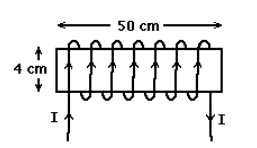 X
.P
i
Treino da Regra da Mão Direita
A figura representa o átomo de hidrogênio. O campo magnético criado pelo movimento do elétron no núcleo do átomo tem o sentido e a direção indicado por:





X
v
Núcleo
elétron
Força Eletromagnética
O vetor indução magnética poderá dar origem a uma força magnética quando nela existir uma carga ou condutor percorrido por corrente.

Esta força magnética existe em muitos equipamentos:
	Televisão 
	Alto-falante
	Ventilador
	Ar condicionado
	Motores elétricos em geral
Eletromagnetismo
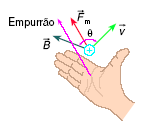 Força magnética  sobre carga
Fm = B . q . v . senӨ
Força magnética sobre fio condutor
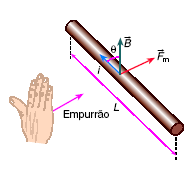 Fm = B . i . L . senӨ
Para determinar o sentido do vetor Força magnética utiliza-se a regra do tapa (com a mão direita).
Força Eletromagnética
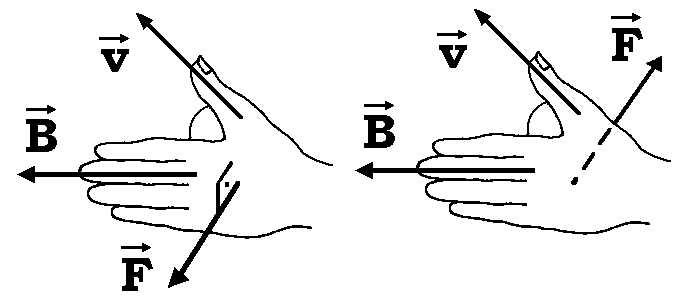 A força magnética somente surgirá se a carga estiver em movimento não paralelo ao campo magnético.
Se a carga for negativa o tapa é dado com o dorso da mão direita.
Se a carga for positiva o tapa é dado com a palma da mão direita.
μ0    i1i2   
      2π    r
.
.
Fm =
L
Força magnética entre condutores paralelos
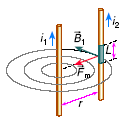 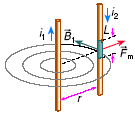 Correntes de mesmo sentido: atração
Correntes de sentidos contrários: repulsão
Treino da Regra do Tapa
Um condutor reto que está inserido em um campo magnético é percorrido por uma corrente “i” como indica a figura. A alternativa que melhor representa o sentido e a direção do vetor força magnética que atua no condutor é:
F





                    
 
                     

                     

                     
X
i
Treino da Regra da Mão Direita
Um condutor reto muito longo mergulhado em um campo magnético é percorrido por uma corrente “i” como indica a figura. A alternativa que melhor representa o sentido e a direção do vetor força magnética que atua no condutor é:





i
X

Treino da Regra do Tapa
Um condutor reto que está inserido em um campo magnético é a uma ddp tal que VA < VB como indica a figura. A alternativa que melhor representa o sentido e a direção do vetor força magnética que atua no condutor é:





                    
 
                     

                     

                     
A
B
X
F
Treino da Regra do Tapa
Uma carga positiva é lançada com velocidade inicial ‘v’ em uma região de campo magnético perpendicular a ‘página’    como mostra a figura. A direção e o sentido da força magnética quando a carga entrar na região do campo é:





			

				

				

				
X
v

trajetória da carga
Treino da Regra do Tapa
Uma carga negativa é lançada com velocidade inicial ‘v’ em uma região de campo magnético perpendicular a ‘página’    como mostra a figura. A direção e o sentido do campo elétrico que mantém a carga com velocidade constante:
F elétrica





			

				

				

				
v
X
Θ
Θ
E
F magnética
Treino da Regra do Tapa
Um elétron é lançada com velocidade inicial ‘v’ em uma região de campo magnético perpendicular a ‘página’    como mostra a figura. A direção e o sentido da força magnética quando a carga entrar na região do campo é:





                    
 
                     

                     

                     
trajetória da carga
X
v
Θ
Treino da Regra do Tapa
Uma carga positiva é lançada com velocidade inicial ‘v’ em uma região de campo magnético como mostra a figura. A direção e o sentido da força magnética quando a carga entrar na região do campo é:






X
v
Treino da Regra do Tapa
Um partícula ____________ é lançada com velocidade inicial ‘v’ em uma região de campo _____________ perpendicular a ‘página’    como mostra a figura. A alternativa que completa corretamente a frase de forma compatível com a figura é:
                    
 
                     

                     

                     
trajetória da carga
v
Positiva – elétrico 
Positiva – magnético
Negativa – elétrico 
Negativa – magnético
neutra – magnético

X
Treino da RMD e RT
Uma carga positiva é lançada com velocidade inicial ‘v’ em uma região de campo magnético criado pela corrente ‘i’ de um condutor  conforme a figura. A carga elétrica será desviada para:
i
Direita, desviando do condutor.
Esquerda, aproximando-se do condutor.
Segue reto sem desvio.
Gira em torno do condutor.
É freado e permanece parado.
X
v

Força Eletromagnética
v
q
v
q
Velocidade na direção do campo magnético
B
Se a carga for jogada com  = 0° a força magnética é nula
Se a carga for jogada com  = 180° a força magnética é nula
A carga permanece em MRU.
Força Eletromagnética
Velocidade perpendicular ao campo magnético = 90°
 		 	 	 

		 	 	  

		 	 	  

		 	 	 
v
B
Observe que a  força magnética é centrípeta
F
v
F
F
v
v
+
A carga permanece em MCU.
O raio da circunferencia do MCU descrito pela carga é dado por:
Força Eletromagnética
Velocidade oblíqua ao campo magnético
B
q
A carga entra em movimento helicoidal uniforme.
Treino da RMD e RT
Dois condutores extensos e paralelos estão próximos e apresentam as correntes continuas conforme a figura. A corrente de um gera um campo magnético no outro e uma força magnética surge como efeito desta interação em cada fio condutor. As forças nos fios 1 e 2 respectivamente apresentam os sentidos:
i
i
 
  
 
 
 
X
                                                                                                             
                                                                           
fio 1
fio 2
Indução Eletromagnética
Fluxo magnético
Fluxo magnético indica o número de linhas de campo que passam por uma área A.
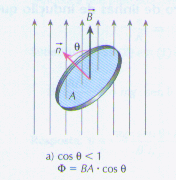 Φ = B.A.cosα
ΔΦ
Δt
ε =
Lei de Faraday – Newmann
Quando uma espira condutora está sujeito a uma variação do fluxo magnético Φ, surge neste uma fem ε induzida.
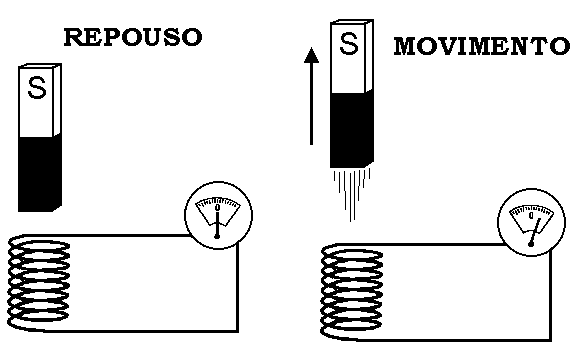 Indução eletromagnética
Num circuito aberto, a variação de fluxo magnético ΔΦ gera uma fem ε induzida.
Num circuito fechado, a variação de fluxo magnético ΔΦ gera uma fem e uma corrente i induzida.
Lei de Lenz
ΔΦ
Δt
ε =
–
“A corrente elétrica induzida num circuito gera um fluxo magnético que se opõe a variação do fluxo magnético que induz esta corrente”.
“O sentido da corrente elétrica induzida num circuito é tal que seus efeitos (campo magnético e força magnética)  se opõe a variação do fluxo magnético que deu origem a esta corrente”.
Lei de Lenz
Sempre que aumenta o fluxo indutor ( como por exemplo a aproximação de um ímã) o fluxo induzido se opõe apenas em  sentido – um oposição.

Sempre que diminui o fluxo indutor ( como por exemplo afastamento de um ímã) o fluxo induzido se opõe em sentido e intensidade – duas oposições.
Lei de Lenz
N
S
Pólo norte aproxima-se da espira:
i
Surge na espira uma corrente induzida com um fluxo magnético induzido que se opõe (em sentido) ao fluxo magnético indutor
Aumento de fluxo indutor: uma oposição
Lei de Lenz
S
N
Pólo sul aproxima-se da espira:
i
Surge na espira uma corrente induzida com um fluxo magnético induzido que se opõe (em sentido) ao fluxo magnético indutor
Aumento de fluxo indutor: uma oposição
Lei de Lenz
N
S
Pólo norte afasta-se da espira:
i
Surge na espira uma corrente induzida com um fluxo magnético induzido que se opõe (duas vezes) ao fluxo magnético indutor
Diminuição de fluxo indutor: duas oposições
Lei de Lenz
S
N
Pólo sul afasta-se da espira:
i
Surge na espira uma corrente induzida com um fluxo magnético induzido que se opõe (duas vezes) ao fluxo magnético indutor
Diminuição de fluxo indutor: duas oposições
Lei de Lenz
N
N
S
S
S
S
N
N
Aumento de fluxo indutor: uma oposição
i
i
Aproximação
Diminuição de fluxo indutor: duas oposições
i
i
Afastamento
Lei de Faraday – Newmann e Lei de Lenz
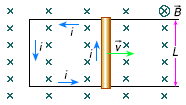 O sentido da corrente é determinado pela regra do tapa.
ε = B.L.v
Transformador
É um conjunto de condutores (duas bobinas) na qual uma induz fluxo na outra permitindo o surgimento de uma fem induzida de valor diferente da original.
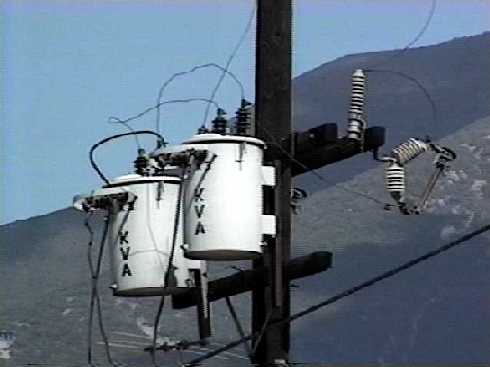 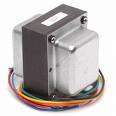 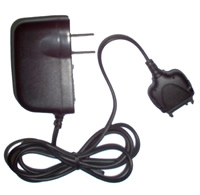 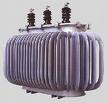 Transforma 13.800V para 220V nas redes urbanas
Transforma 220V da rede em 3,6V da bateria do celular
Transforma 110V em 220V em tomadas de uso residencial
Transformador
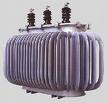 Equações
Transformador só funciona com corrente alternada
Transformador
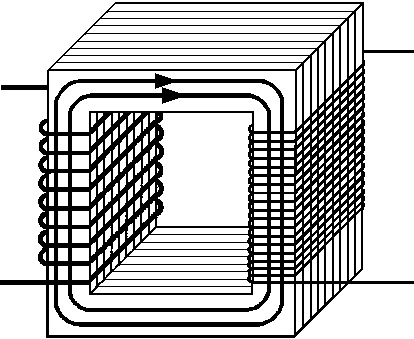 SecundárioU=220VN=18voltasi=1A(~)P=220Wf=60Hz
PrimárioU=110VN=9voltasi=2A(~)P=220Wf=60Hz
Núcleo de chapas de ferro doce
Linha de campo magnético variável em sentido